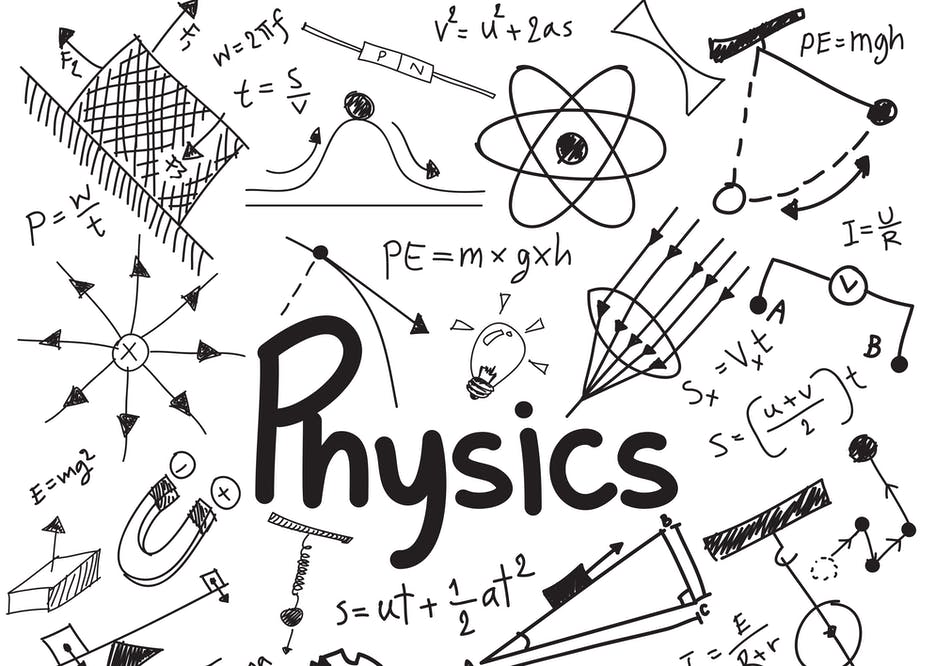 Η διάλεξη θα ξεκινήσει 
στις 10:10 ακριβώς
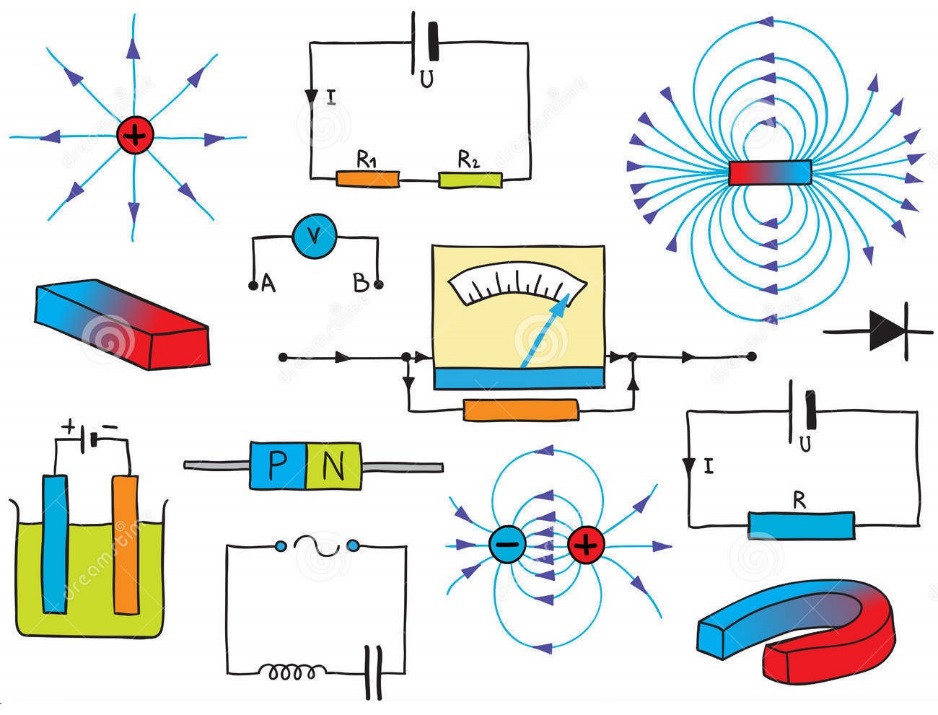 HY112Φυσική Ι
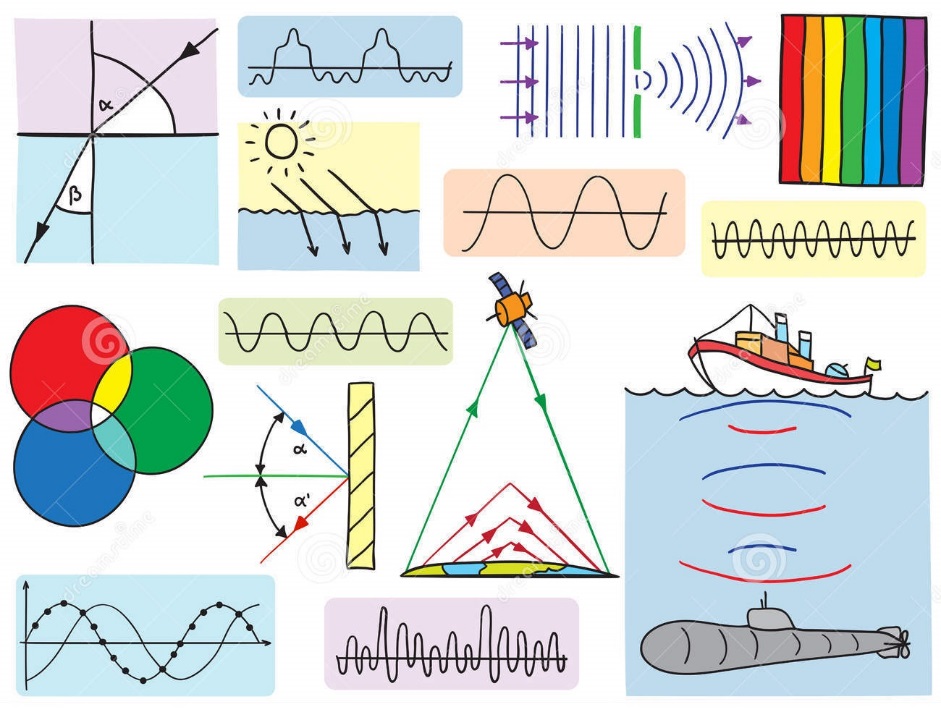 Μια πρώτη εισαγωγή

Διδάσκων: Γιώργος Καφεντζής
Περίγραμμα
Εισαγωγή
Στόχος
Διδασκαλία
Σχέδιο Μαθήματος
Διαλέξεις
Αξιολόγηση
Βιβλιογραφία
Επικοινωνία
Περίγραμμα
Εισαγωγή
Στόχος
Διδασκαλία
Σχέδιο Μαθήματος
Διαλέξεις
Αξιολόγηση
Βιβλιογραφία
Επικοινωνία
Περίγραμμα
Εισαγωγή
Τμήμα
Μάθημα
Στόχος
Διδασκαλία
Σχέδιο Μαθήματος
Διαλέξεις
Αξιολόγηση
Βιβλιογραφία
Επικοινωνία
Εισαγωγή
Καλωσήλθατε στο Τμήμα!
CSD, UoC : Πολύ απαιτητική σχολή!
Παρότι η βάση εισαγωγής δεν το δείχνει…
Φέτος: 15075 (2020) - Μεγαλύτερη βάση από το 2008 (με εξαίρεση το 2010)!





Η βάση εισαγωγής δεν (πρέπει να) έχει καμιά σημασία για την πορεία σας στην Τριτοβάθμια Εκπαίδευση!
Ξεκινάτε (σχεδόν) από το μηδέν! 
Διδάσκων: 78ος/120 εισακτέους (17920, 2001)
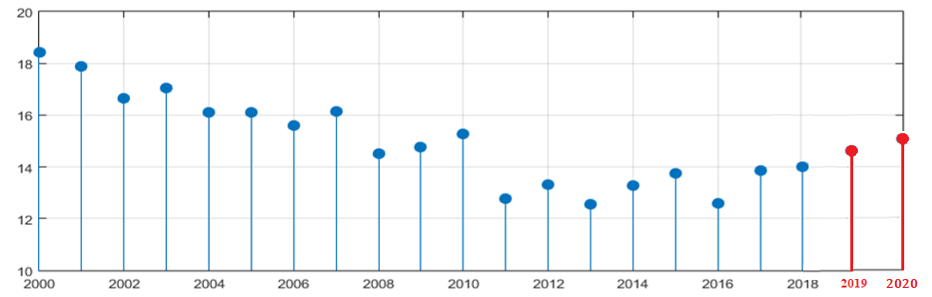 Εισαγωγή
Τμήμα με υψηλού επιπέδου διδακτικό κι ερευνητικό προσωπικό

Δυνατές συνεργασίες με βιομηχανία και έρευνα

Υψηλό επίπεδο σπουδών
Στην κατάταξη των Times Higher Education (THE) για το 2019, το Πανεπιστήμιο Κρήτης βρίσκεται στην πρώτη θέση μεταξύ των Ελληνικών Πανεπιστημίων.
Για το πεδίο της Επιστήμης Υπολογιστών (Computer Science) στη λίστα των 300 κορυφαίων τμημάτων του κόσμου περιλαμβάνεται ένα μόνο Ελληνικό τμήμα, το Τμήμα Επιστήμης Υπολογιστών του Πανεπιστημίου Κρήτης.
Αντανακλά στο κύρος των αποφοίτων

Δύσκολοι καιροί, λίγες οι ευκαιρίες…

Για τους καλούς και ικανούς οι ευκαιρίες είναι πολλές!
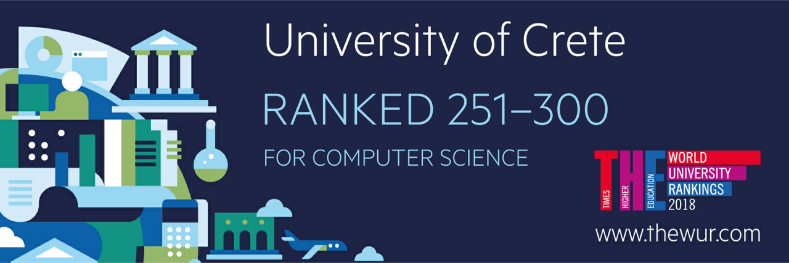 Περίγραμμα
Εισαγωγή
Τμήμα
Μάθημα
Στόχος
Διδασκαλία
Σχέδιο Μαθήματος
Διαλέξεις
Αξιολόγηση
Βιβλιογραφία
Επικοινωνία
Εισαγωγή
Φυσική : Νέο μάθημα (σε περιεχόμενο)!

Διδάχθηκε με τη νέα του μορφή για πρώτη φορά το 2015 ως μάθημα κορμού
Από το 2017, μάθημα Επιλογής Ε1
Ε1: Μαθηματικών και Φυσικών Επιστημών

Ανάγκη για «εκσυγχρονισμό» μαθήματος
Η Επιστήμη των Η/Υ εξελίσσεται ώρα με την ώρα!
Π.χ.: Κβαντικοί υπολογιστές!
«Παλιά» ύλη: Μηχανική, Κυματική
Εισαγωγή
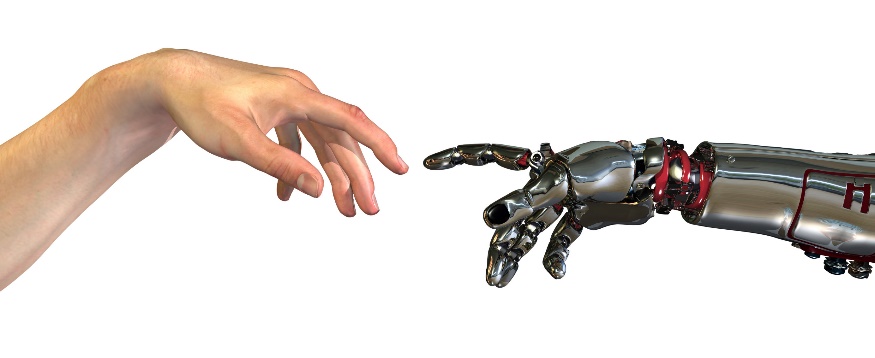 «Παλιά» ύλη: Μηχανική
Κίνηση, νόμοι Newton, έργο-ενέργεια
Θεμελιώδης για επιστήμες Μηχανικού
Απαραίτητη και στην επιστήμη Η/Υ
Γραφική, Ρομποτική, Υπερυπολογιστές, κ.α.
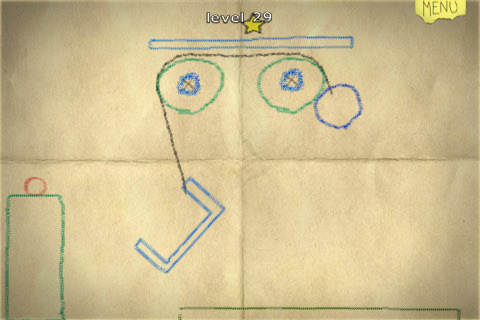 http://www.crayonphysics.com/
Εισαγωγή
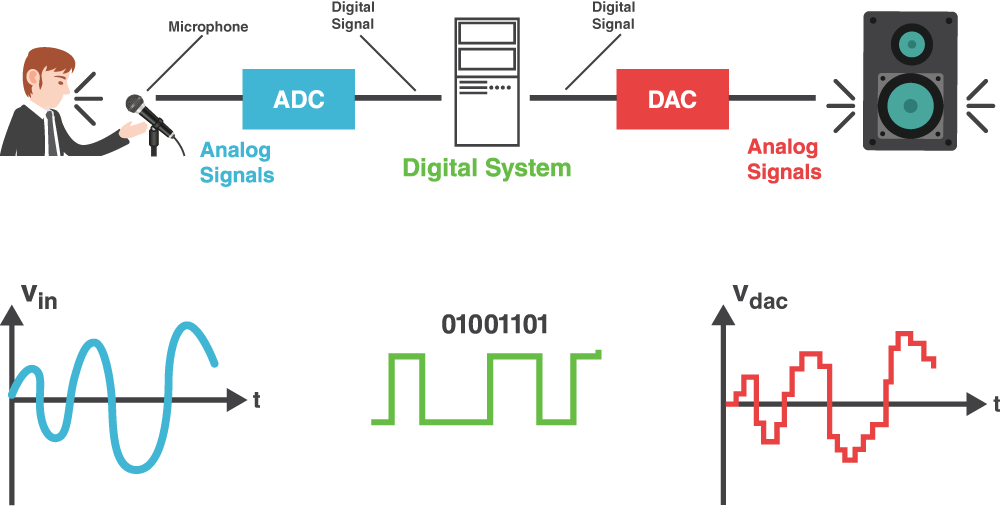 «Παλιά» ύλη: Κυματική

Αρμονική ταλάντωση, κυματική, ηχητικά κύματα
Θεμελιώδης σε επιστήμες Μηχανικού
Εφαρμόσιμη σε σημαντικούς τομείς των Η/Υ
Επεξεργασία Ήχου/Φωνής, Τηλεπικοινωνίες, Κυκλώματα
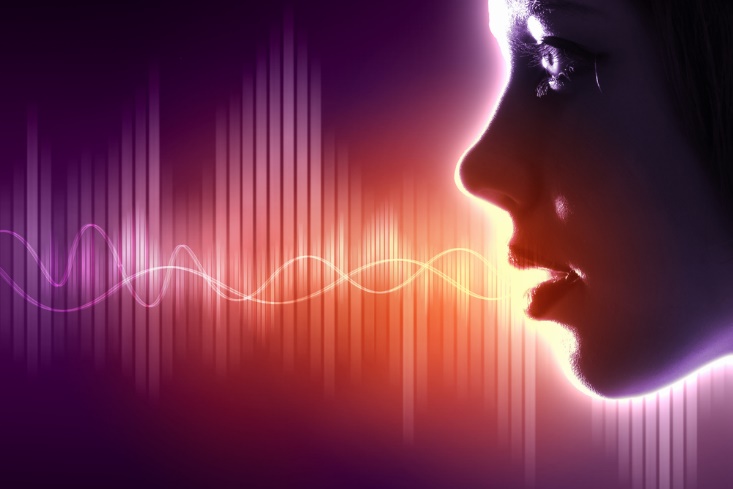 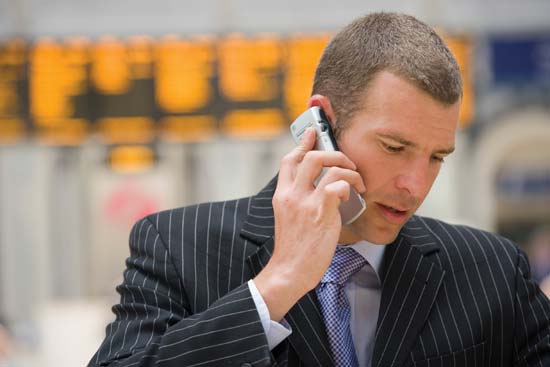 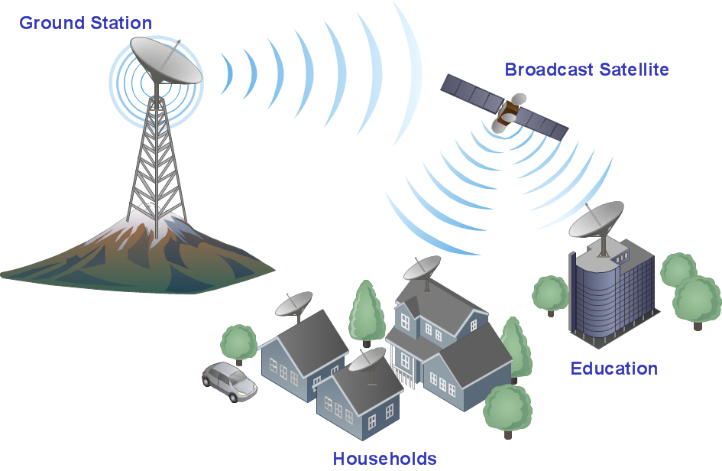 Εισαγωγή
Κρατάμε τα απαραίτητα και προσθέτουμε ένα ακόμα θέμα!
Ηλεκτρομαγνητισμός
Θεμελιώδης για επιστήμες Μηχανικού Η/Υ
Εφαρμογές σε ηλεκτρικά κυκλώματα, θεωρία κεραιών, εκπομπή και λήψη σήματος, τηλεπικοινωνίες
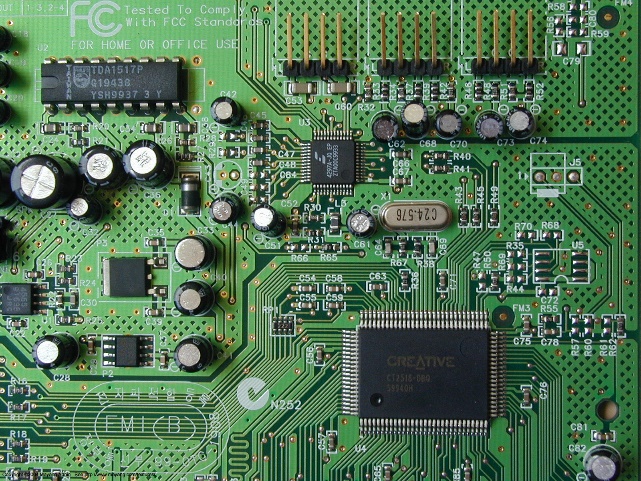 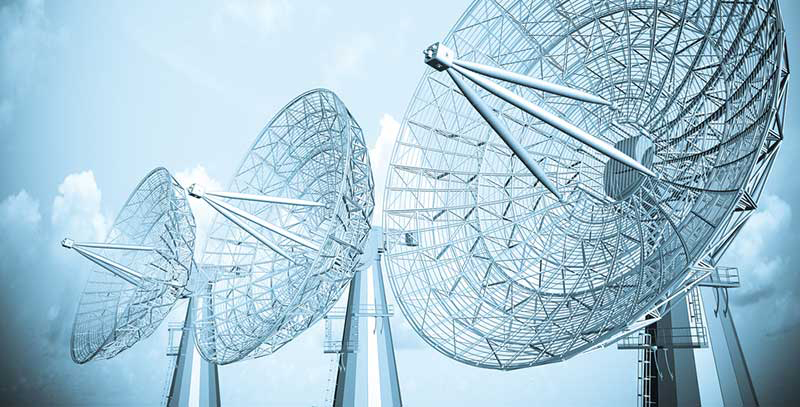 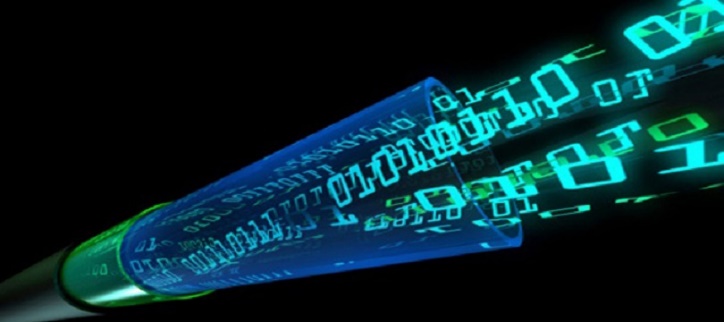 Περίγραμμα
Εισαγωγή
Στόχος
Διδασκαλία
Σχέδιο Μαθήματος
Διαλέξεις
Αξιολόγηση
Βιβλιογραφία
Επικοινωνία
Στόχος
Δεν έχουμε σκοπό να σας κάνουμε Φυσικούς! 

Αναλυτική σκέψη

Κριτική σκέψη


Προσανατολισμός μαθήματος σε γνώσεις υποβάθρου
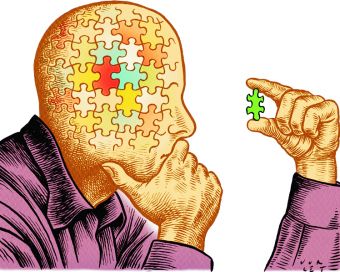 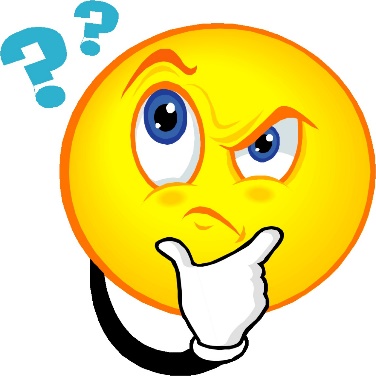 Περίγραμμα
Εισαγωγή
Στόχος
Διδασκαλία
Διδάσκων
Βοηθοί
Σχέδιο Μαθήματος
Διαλέξεις
Αξιολόγηση
Βιβλιογραφία
Επικοινωνία
e-mail: kafentz@csd.uoc.gr 
webpage: http://www.csd.uoc.gr/~kafentz
Διδάσκων
B.Sc. (2008) 
Computer Science Department , UoC, Greece

M.Sc. (2010) 
Computer Science Department, UoC, Greece
Υποτροφία από ICS-FORTH, Greece (2 έτη)
Πρακτική @ Orange Labs R&D, France
Ph.D. (2014) in Computer Science
Computer Science Department, UoC, Greece
Ph.D. (2014) in Signal Processing & Telecoms
University of Rennes 1, Rennes, France
Χρηματοδότηση από Orange Labs R&D, France (3 έτη)
Toshiba Research Europe Limited (2015 – 2017)
Speech Technology Group (STG)
Computer Science Department (2015 – …)
Διδάσκων στα HY112, HY215 (1/2), HY370 (1/2)
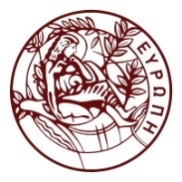 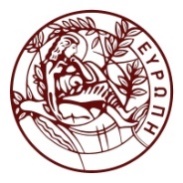 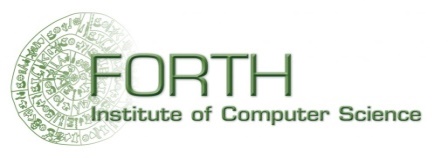 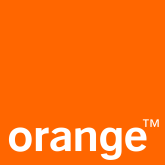 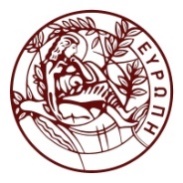 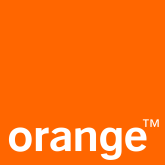 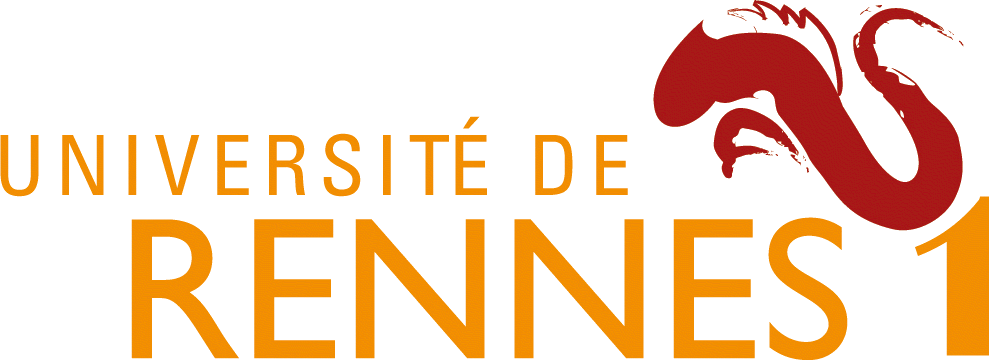 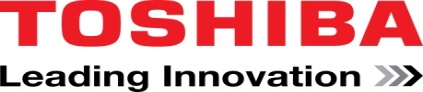 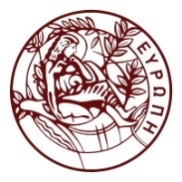 Διδάσκων
Εργαστήριο Επεξεργασίας Σήματος Φωνής (SSPL)
http://www.csd.uoc.gr/~sspl
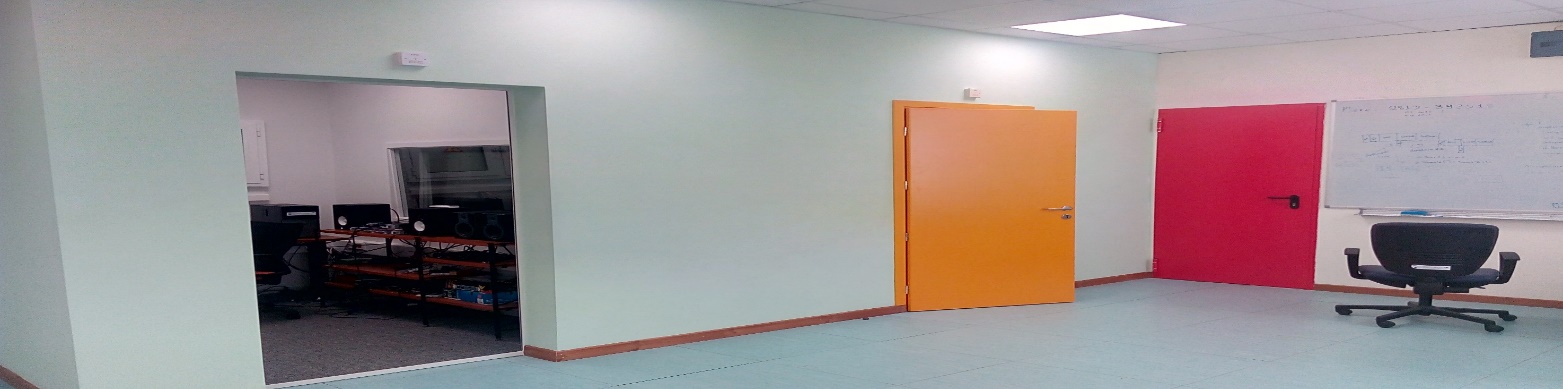 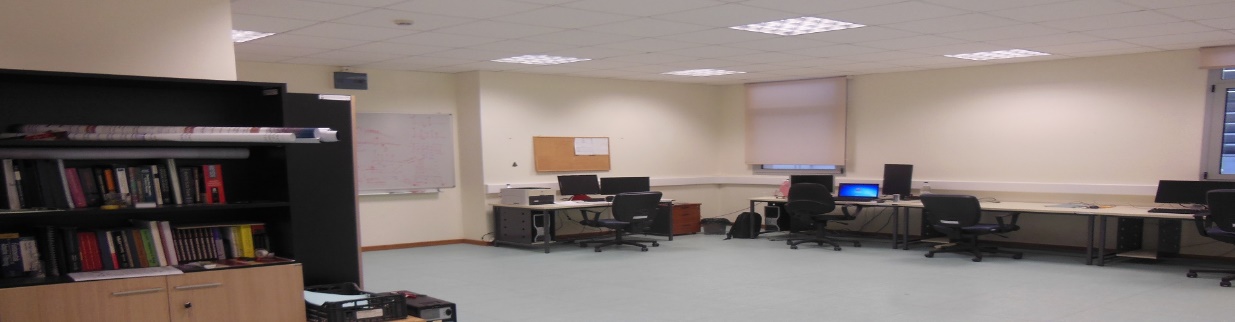 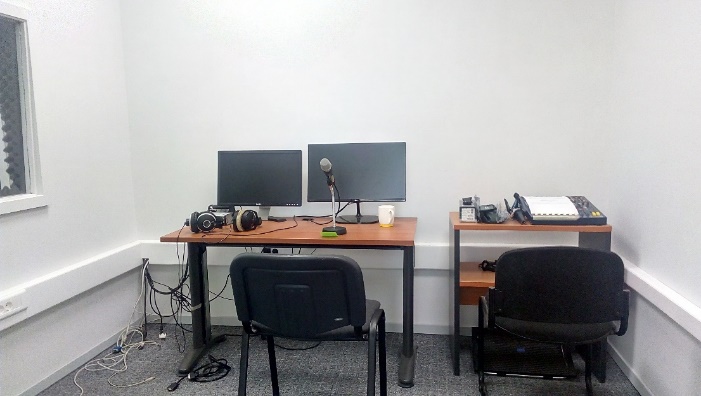 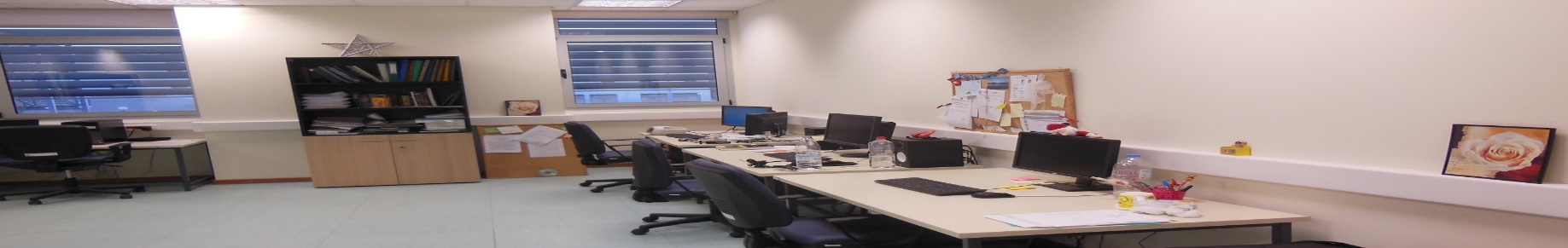 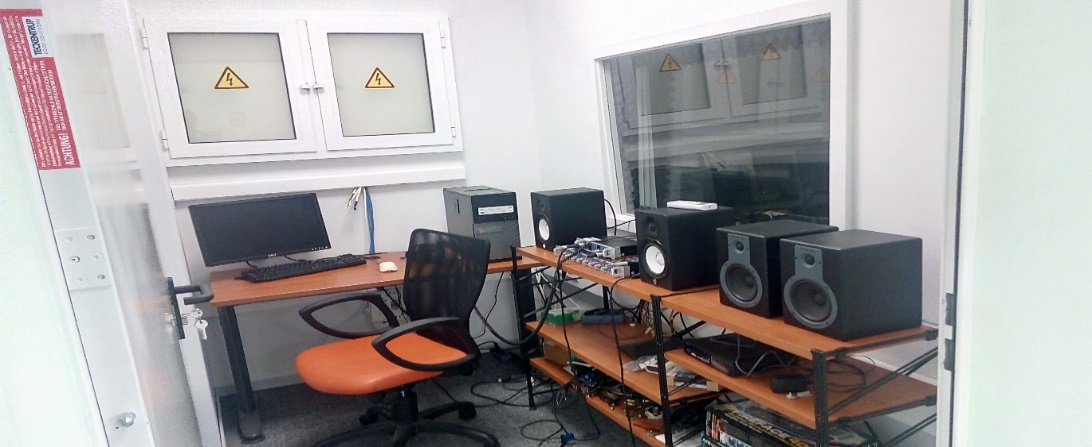 Διδάσκων
Ώρες γραφείου
Τρίτη 12:00-13:00, Η303 
Πέμπτη 12:00-13:00, Η303 
Άκρως επιθυμητή η προσυνεννόηση
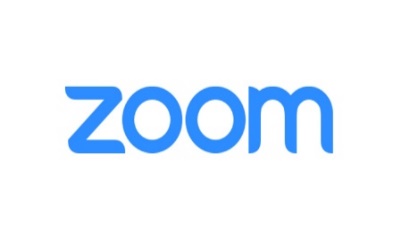 Virtual Office (Εικονικό Γραφείο)
https://us04web.zoom.us/j/4260306182?pwd=UnRxY0psZEFPSURiVGJlQ283QWJiZz09

Meeting ID: 426 030 6182
Passcode: 614226
Βοηθοί Διδασκαλίας
Dipjyoti Paul
Υποψήφιος διδάκτωρ

PV Shifas
Υποψήφιος διδάκτωρ

Κονδυλάκης Γεώργιος
Μεταπτυχιακός φοιτητής
Λίτσας Αναστάσιος
Μεταπτυχιακός φοιτητής

Τσίρμπας Ραφαήλ
Υποψήφιος διδάκτωρ



Αγιομαυρίτη Αικατερίνη
Μεταπτυχιακή φοιτήτρια
Επικοινωνία μαζί τους στο: hy112@csd.uoc.gr
Περίγραμμα
Εισαγωγή
Στόχος
Διδασκαλία
Σχέδιο Μαθήματος
Διαλέξεις
Αξιολόγηση
Βιβλιογραφία
Επικοινωνία
Σχέδιο Μαθήματος
Περίγραμμα
Εισαγωγή
Στόχος
Διδασκαλία
Σχέδιο Μαθήματος
Διαλέξεις
Αξιολόγηση
Βιβλιογραφία
Επικοινωνία
Διαλέξεις
Διαλέξεις με διαφάνειες
Ίσως σας ξενίσει στην αρχή…
Κερδίζουμε χρόνο για συζήτηση, επεξήγηση, ανάλυση!

Αποδείξεις, ασκήσεις, και παρατηρήσεις γράφονται επί τόπου!
Πολλαπλά οφέλη γιατο φοιτητή…

Ιδανικό υλικό για μελέτη στο σπίτι!
Δεν είναι απαραίτητη η καταγραφήσημειώσεων από το φοιτητή
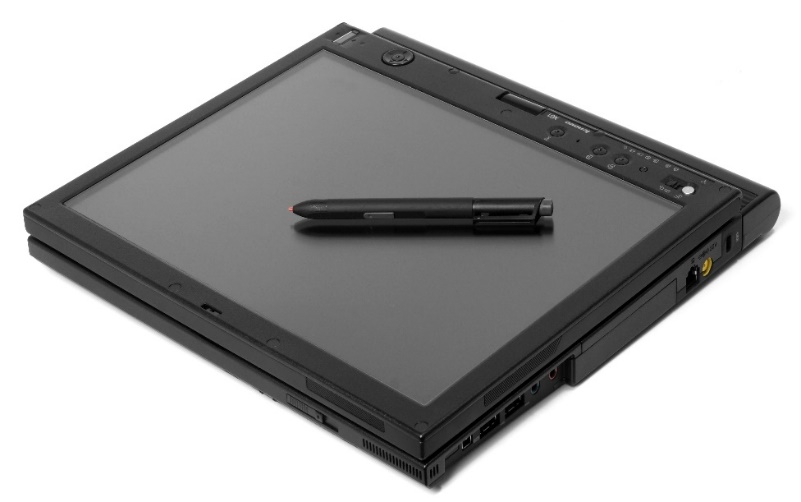 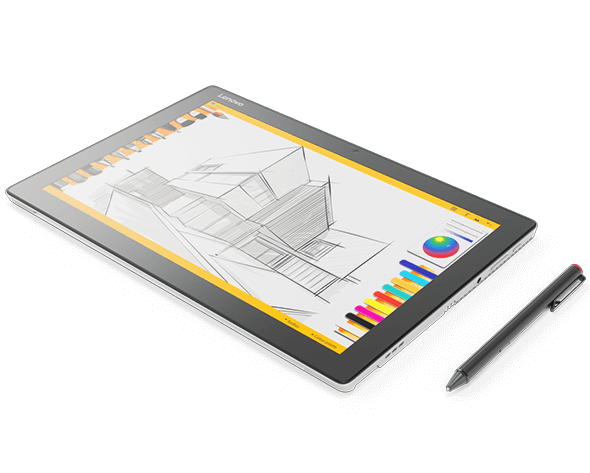 Σχέδιο Μαθήματος
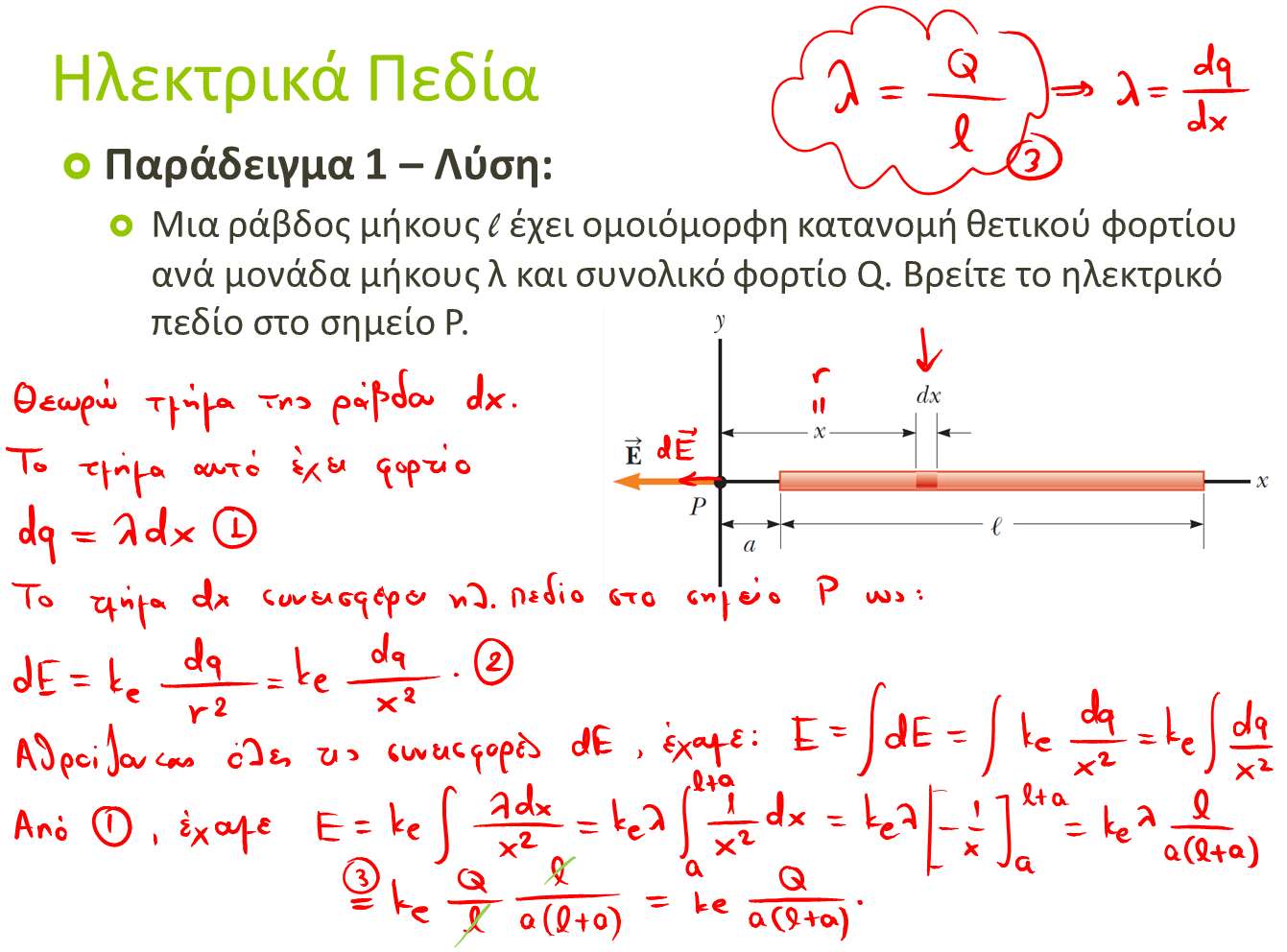 Διαλέξεις
Προαιρετική παρουσία!
Είστε εδώ γιατί θέλετε να ακούσετε/συμμετέχετε
Δεν υπάρχουν απουσίες
Υπάρχει σεβασμός στους συναδέλφους σας και στην εκπαιδευτική διαδικασία
Περίγραμμα
Εισαγωγή
Στόχος
Διδασκαλία
Σχέδιο Μαθήματος
Διαλέξεις
Αξιολόγηση
Βιβλιογραφία
Επικοινωνία
Αξιολόγηση
Ο βαθμός σας θα συγκροτηθεί από τις επιδόσεις σας σε τρεις συνιστώσες:

Στην υποχρεωτική τελική εξέταση

Στην υποχρεωτική πρόοδο

Στις προαιρετικές ασκήσεις
Αξιολόγηση
Βαθμός Β = max{ β1, β2 }
όπου 
 β1 = 40%Τ + 40%Π + 20%Α 
 β2 = 60%Τ + 40%Π
και
Β = βαθμός μαθήματος (Β >= 5.0  Επιτυχία)
Τ = βαθμός τελικής εξέτασης
Α = βαθμός ασκήσεων
Π = βαθμός υποχρεωτικής προόδου
Αξιολόγηση
Ασκήσεις Α
Πιθανότατα 5-6 σειρές ασκήσεων
Μια σειρά (φυλλάδιο) ασκήσεων ανά ~10-15ήμερο
Ανακοινώνονται ηλεκτρονικά και αναρτώνται στο site του μαθήματος
Οι απαντήσεις δίνονται μαζί με την κάθε εκφώνηση
Οι ασκήσεις παραδίδονται ηλεκτρονικά

Μετρούν 20% (προαιρετικά)

Ατομικές : αντιγραφή          Α = 0.0 , σε όλους όσοι συμμετέχουν σε αυτή!
Αντιγραφή ≠ συζήτηση μεταξύ σας!
Αξιολόγηση
Ασκήσεις Α
Η ηλεκτρονική παράδοση των ασκήσεων γίνεται αποκλειστικάμέσω του προγράμματος TURNIN. Πληροφορίες θα βρείτε εδώ και στη σελίδα των ασκήσεων στο site του μαθήματος.
Η μορφή του παραδοτέου αρχείου πρέπει αυστηρά να είναι η ακόλουθη:
Το αρχείο που θα παραδώσετε πρέπει να είναι ένα ενιαίο αρχείο, μορφής PDF ή DOC.
Το κείμενο πρέπει να είναι ευανάγνωστο.
Παράδειγμα της επιθυμητής μορφής των ασκήσεών σας μπορείτε να βρείτε εδώ.
Σε καμία περίπτωση δεν πρέπει να παραδώσετε περισσότερα από ΕΝΑ αρχεία.
Αν το παραδοτέο σας δε συμμορφώνεται με τα παραπάνω, τότε η παράδοση δε θα ληφθεί υπ‘ όψη, χωρίς καμιά ειδοποίηση από μέρους του διδάσκοντα.
Αξιολόγηση
Πρόοδος (Π)

Μετρά 40% υποχρεωτικά στο συνολικό βαθμό

Διεξάγεται με ανοιχτές σημειώσεις

Θέματα ανάπτυξης με πολλαπλή επιλογή στην απάντηση

Διεξαγωγή: Θα ανακοινωθεί σύντομα

Τρόπος διεξαγωγής: ηλεκτρονικά
Αξιολόγηση
Τελική εξέταση (Τ)

Μετρά 60% (ή 40%) στο συνολικό βαθμό

Διεξάγεται με ανοιχτό τυπολόγιο (δια ζώσης εξέταση) ή ανοιχτές σημειώσεις (ηλεκτρονική εξέταση)

Θέματα ανάπτυξης

Η περιοχή «Εξετάσεις» στο site του μαθήματος έχει πλούσιο υλικό
Αξιολόγηση
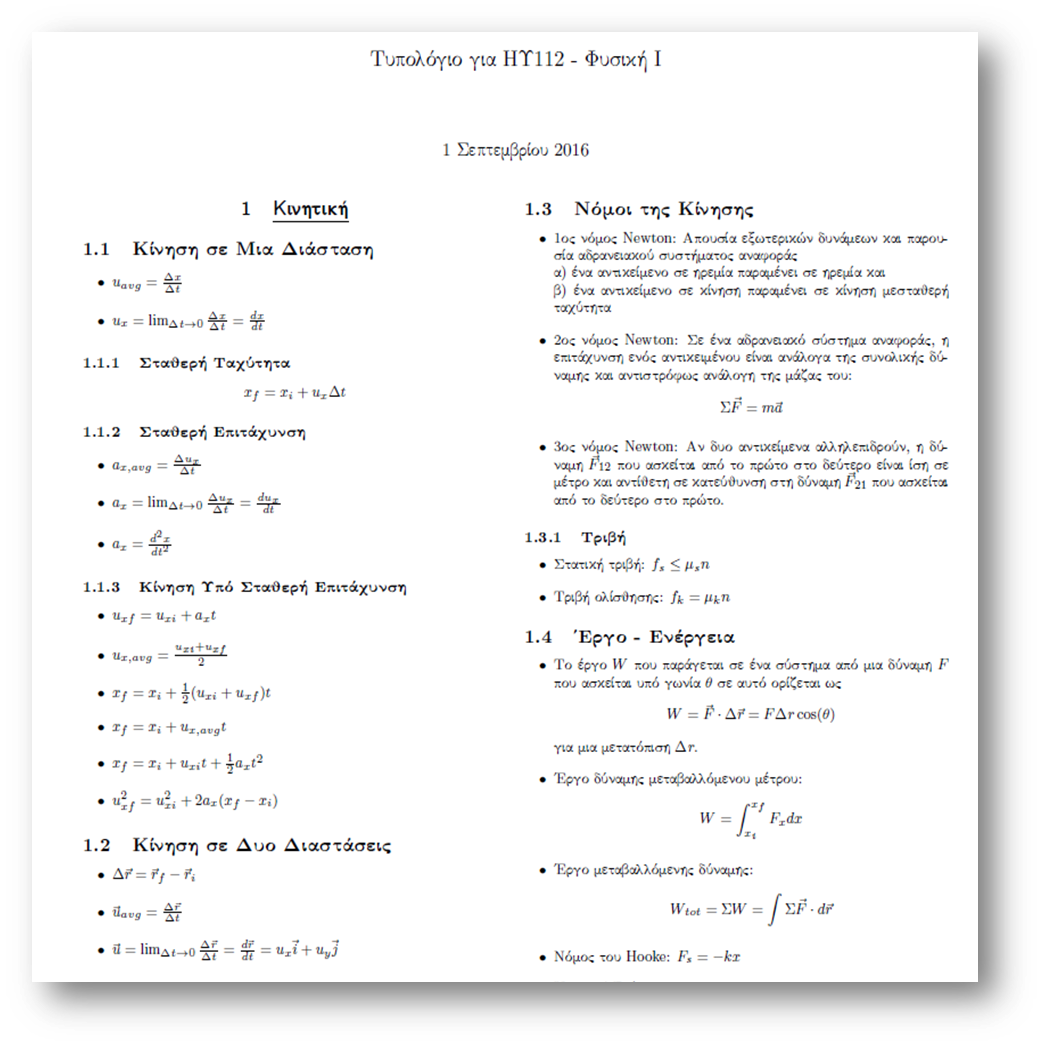 Υπόδειγμα τυπολογίου
Αξιολόγηση
Στατιστικά Μαθήματος (2015-19)
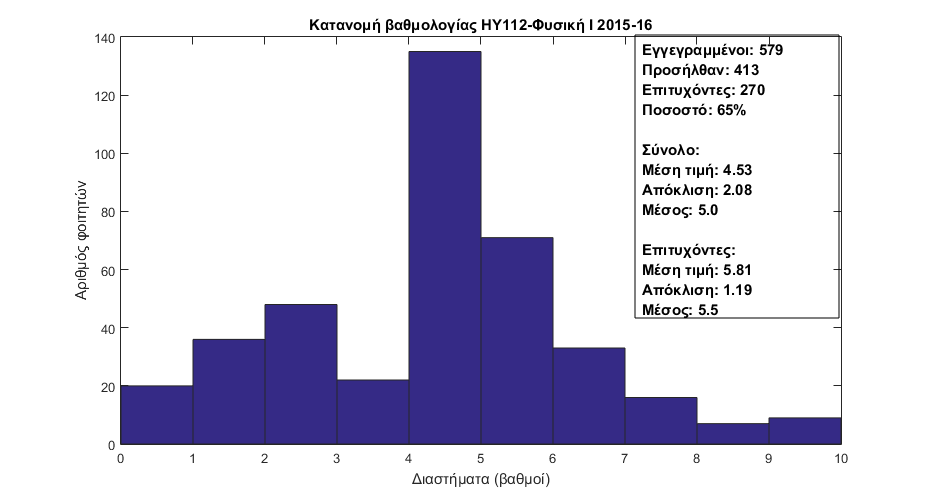 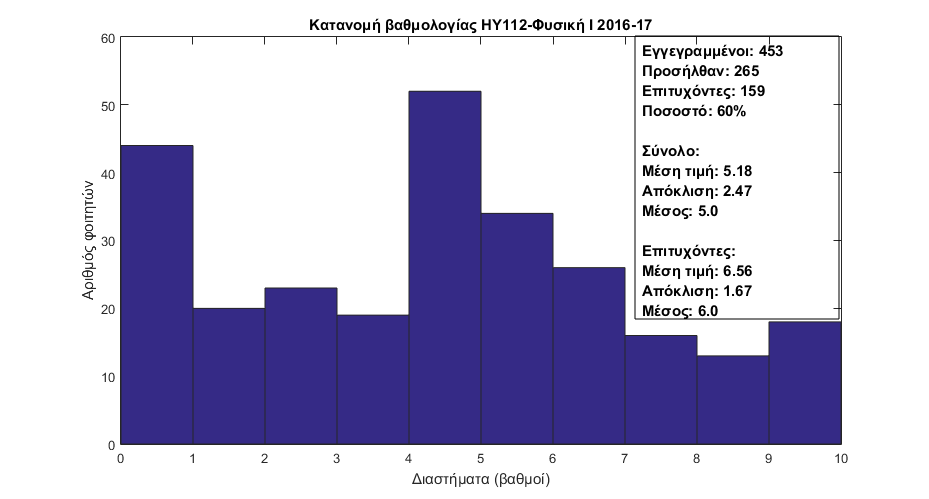 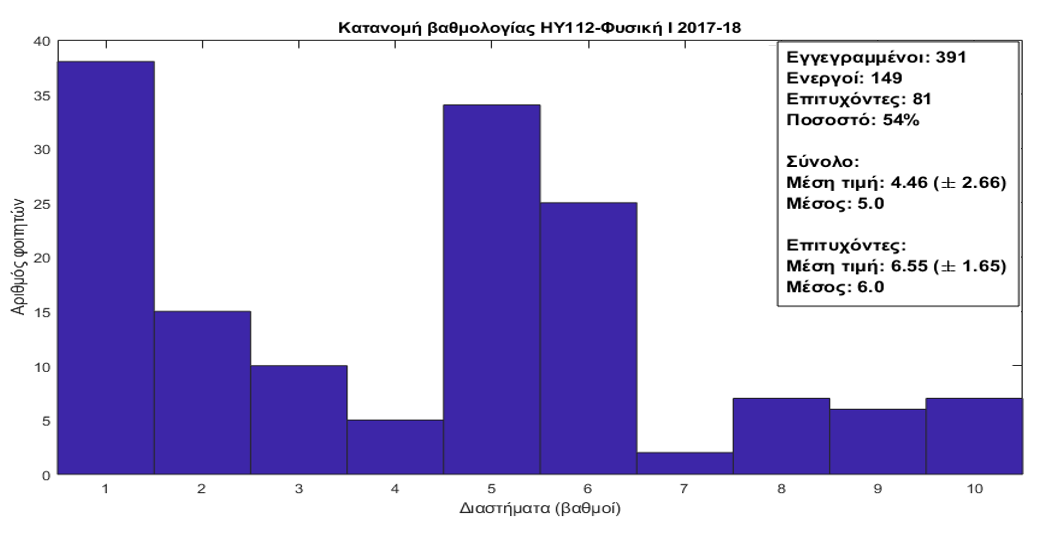 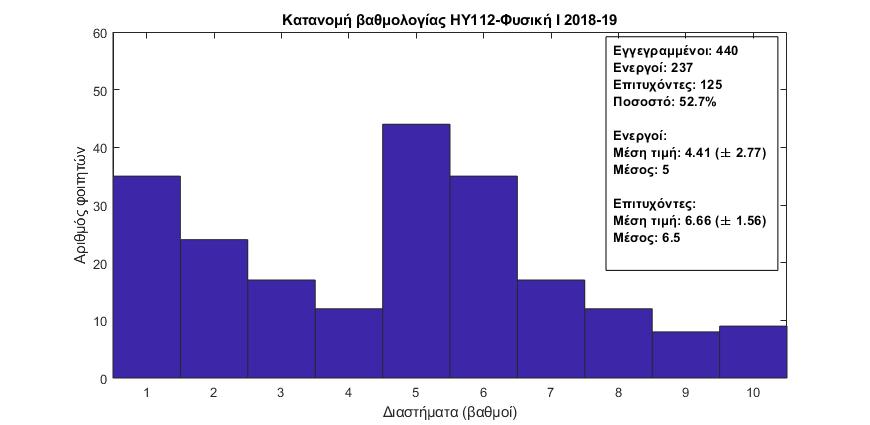 Περίγραμμα
Εισαγωγή
Στόχος
Διδασκαλία
Σχέδιο Μαθήματος
Διαλέξεις
Αξιολόγηση
Βιβλιογραφία
Επικοινωνία
Βιβλιογραφία
Θα ήταν καλό να στηριχθείτε στις παραδόσεις και στο υλικό του διδάσκοντα

Διαφάνειες σε PDF/PPTX:
Θα διανέμονται μέσω του site του μαθήματος 
https://www.csd.uoc.gr/~hy112/#lec

Σημειώσεις σε PDF: 
Βρίσκονται ήδη online εδώ: https://www.csd.uoc.gr/~hy112/HY112-notes.pdf
(δεν υπάρχει link του PDF στο site)
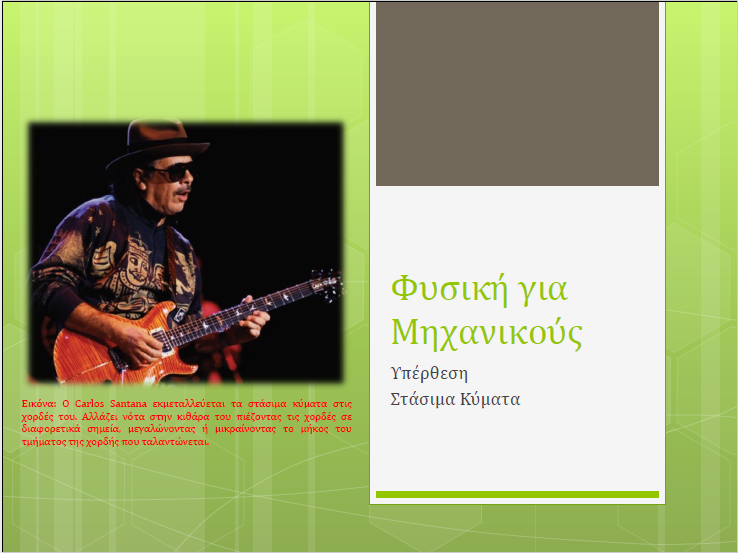 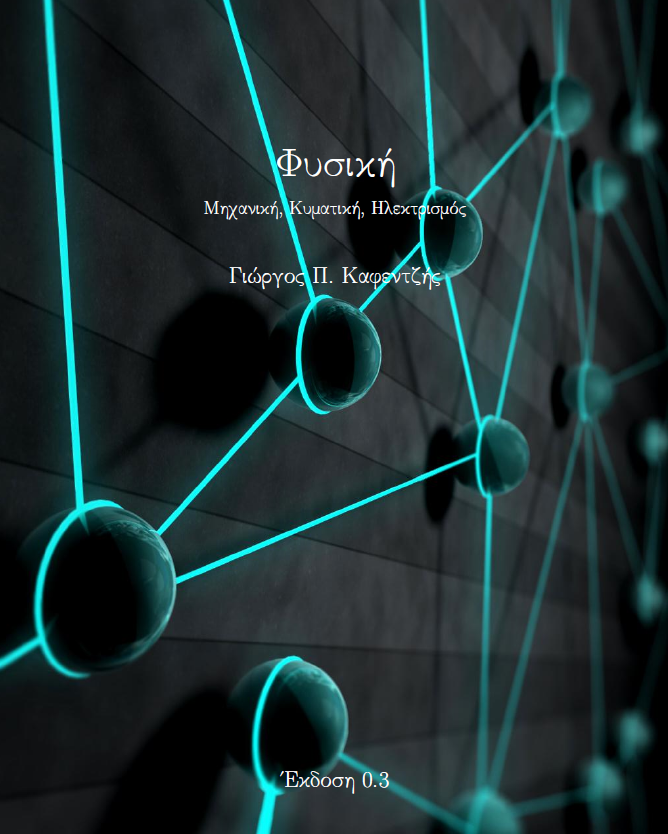 Βιβλιογραφία (Εύδοξος)
Το προτεινόμενο σύγγραμμα θα είναι το:
Φυσική, των D. Halliday, R. Resnick, J. Walker
που είναι από τα λίγα συγγράμ-ματα διεθνούς εμβέλειας που περιλαμβάνει όλη τη διδακτέα ύλη!
Σας δίδεται στον «Εύδοξο».
Κωδικός Βιβλίου: 41959145
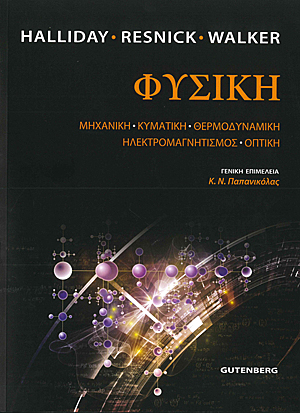 Περίγραμμα
Εισαγωγή
Στόχος
Διδασκαλία
Σχέδιο Μαθήματος
Διαλέξεις
Αξιολόγηση
Βιβλιογραφία
Επικοινωνία
Επικοινωνία
Μέσω ηλεκτρονικού ταχυδρομείου (e-mail)

Εγγραφή στη λίστα του μαθήματος (hy112-list@csd.uoc.gr)
Mail στο : majordomo@csd.uoc.gr
Κενό θέμα
Στο σώμα του mail γράφετε: subscribe hy112-list

Απορίες/ερωτήσεις: hy112-list@csd.uoc.gr
Επικοινωνία με το διδάσκοντα: kafentz@csd.uoc.gr
Επικοινωνία με τους βοηθούς: hy112@csd.uoc.gr

Οδηγίες σωστής επικοινωνίας (από το ΗΥ100)
https://www.csd.uoc.gr/~hy100/netiquette-gr.html
Επικοινωνία
Ερωτήσεις?
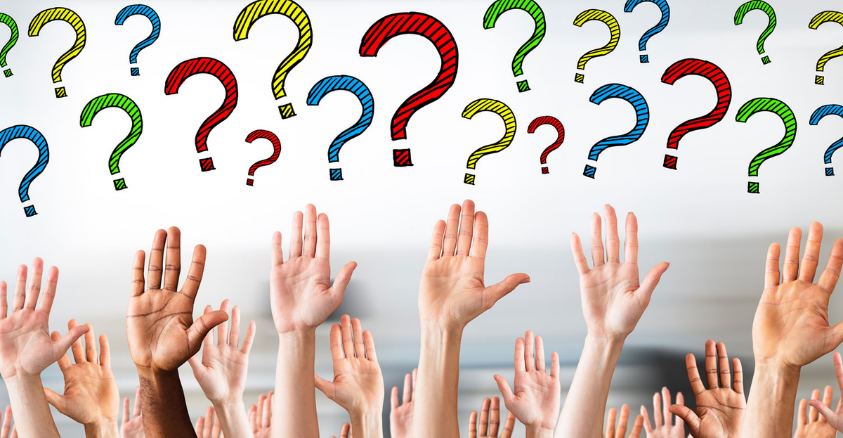 Επικοινωνία
Για την επόμενη ώρα (11h00-12h00):






Παρασκευή 25/9/2020, 10:00-12:00
 «διαδικτυακό καλωσόρισμα» για τους πρωτοετείς: 
https://www.csd.uoc.gr/CSD/index.jsp?content=news&ann=304
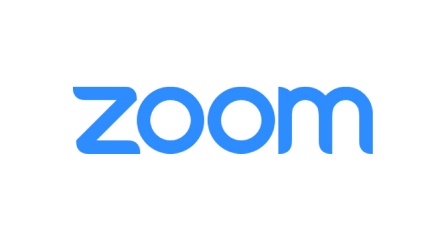 Personal Meeting Space / Virtual Office (Εικονικό Γραφείο)
https://us04web.zoom.us/j/4260306182?pwd=UnRxY0psZEFPSURiVGJlQ283QWJiZz09

Meeting ID: 426 030 6182
Passcode: 614226
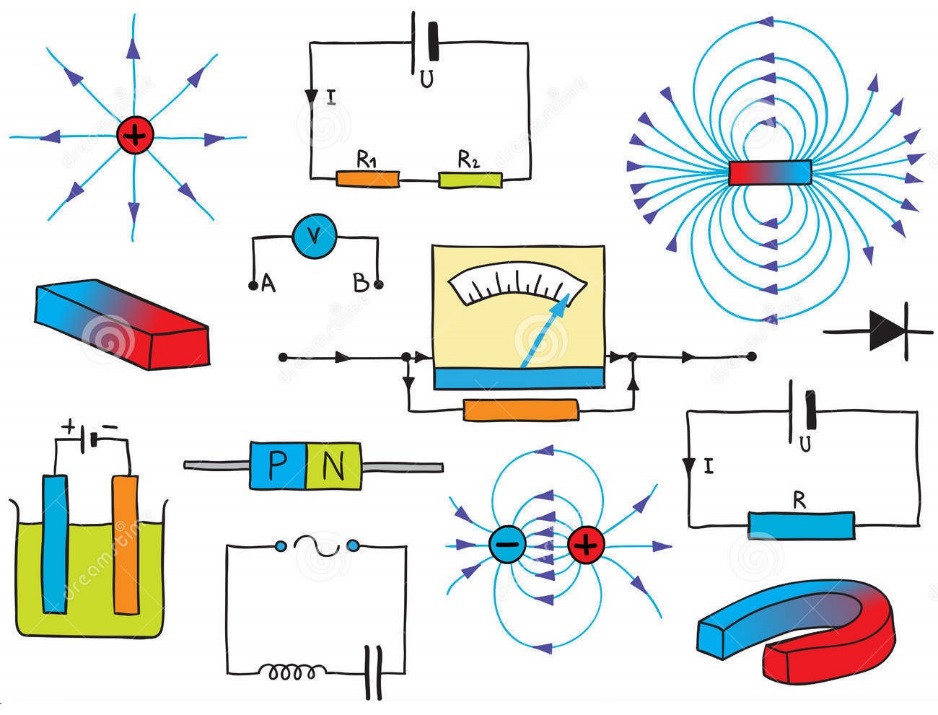 Τέλος Διάλεξης
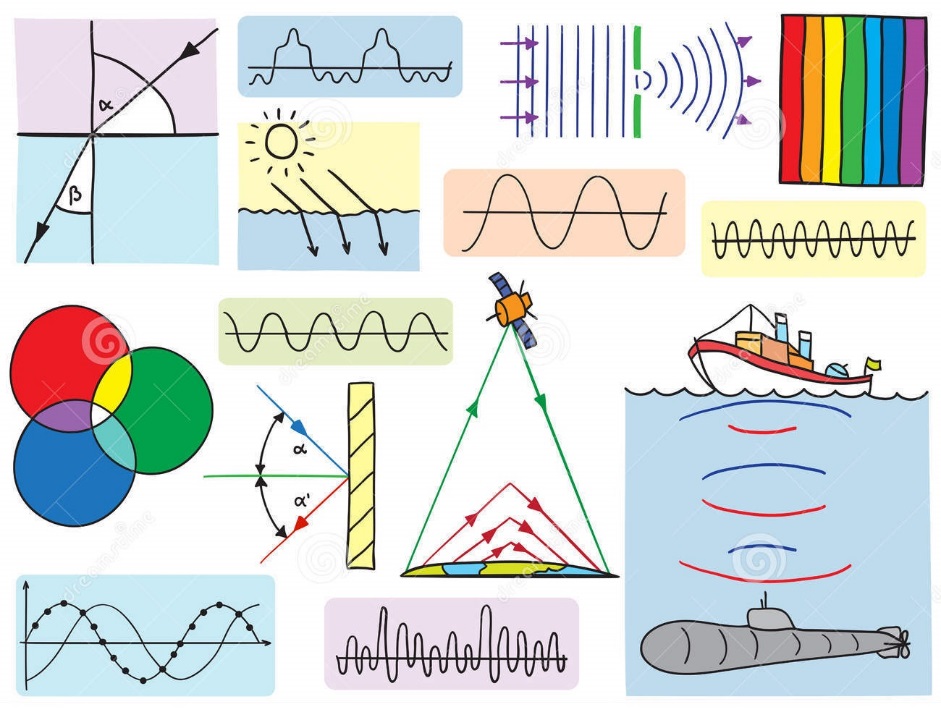